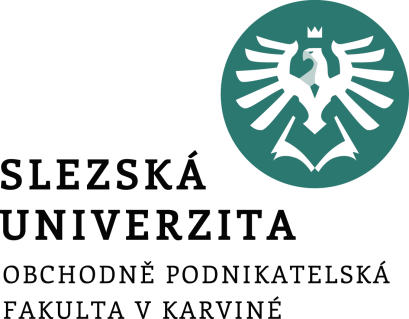 Finanční a pojistná matematika
Téma 2:
Jednoduché úročení předlhůtní Krátkodobé cenné papíry
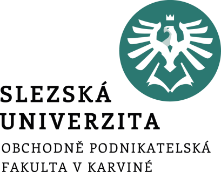 Diskont
D = Cn * d * n

C0 = Cn – D

C0 = Cn * (1 – d * n)


D – obchodní diskont
Cn – budoucí hodnota kapitálu, splatná částka
C0 – současná hodnota kapitálu, jistina
d – roční diskontní sazba (sazba p.a.)
n – doba uložení kapitálu v letech
Diskont
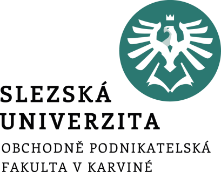 Na diskontním principu jsou založeny obchody s většinou krátkodobých cenných papírů, tj. cenných papírů se splatností do jednoho roku (směnky, pokladniční poukázky, depozitní certifikáty).
Budoucí hodnota je při nich chápána jako směnečná suma či jmenovitá hodnota pokladniční poukázky; současná hodnota kapitálu je pak chápána jako čistá po srážce obchodního diskontu.

Na rozdíl od úroku, který se počítá ze současné hodnoty kapitálu C0, se diskont počítá z budoucí hodnoty kapitálu Cn.
Některé krátkodobé cenné papíry
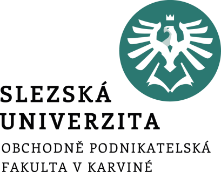 Krátkodobé cenné papíry umožňují účinně provádět veškeré transakce peněžního trhu, pro které je typické, že jejich délka nepřesáhne jeden rok (často je kratší než devadesát dní).

Ke krátkodobým dlužnickým cenným papírům řadíme: 
státní pokladniční poukázky, 
depozitní certifikáty, 
směnky, 
komerční papíry.
Směnka
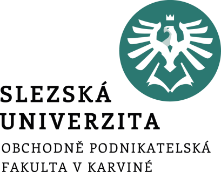 Směnka je cenný papír napsaný v přesně stanovené formě, ze kterého vyplývá na jedné straně bezpodmínečný písemně potvrzený platební závazek dlužníka zaplatit částku uvedenou na směnce a na druhé straně právo majitele směnky požadovat ve stanovené době tuto úhradu. 
Doba splatnosti směnky je obvykle do jednoho roku.
Směnky se podle obsahu a způsobu vyrovnání člení na dva základní druhy: 
Směnka vlastní 
Směnka cizí 
Se směnkami lze provádět celou řadu operací. 
eskont směnky - představuje prodej směnky jejím vlastníkem před dobou splatnosti, nejčastěji komerční bance. Majitel směnky tak získá hotovost dříve a může ji využít na jiné účely. Banka si za odkoupení směnky určí diskont (slevu), který představuje úrok ode dne eskontu do doby splatnosti směnky.
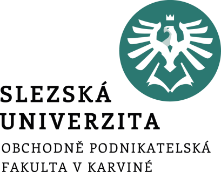 Příklad
Pan Nový vystavil panu Novotnému dne 20. prosince 2019 směnku v nominální hodnotě 6 000 Kč. Datum splatnosti směnky je 20. února 2020. Dne 18. ledna 2020 pan Novotný eskontuje tuto směnku bance, která účtuje roční diskontní míru 8 % p.a. Jakou částku pan Novotný obdrží od banky? Banka používá pro výpočet dnů standard ACT/360.
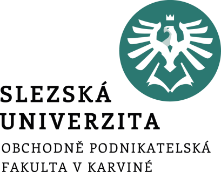 Příklad
Banka dnes odkoupila směnku znějící na částku 48 000 Kč s dobou splatností 1 rok. Jakou používá banka diskontní sazbu, jestli za směnku vyplatila 46 000 Kč?
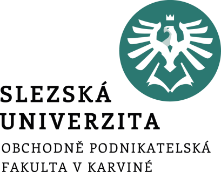 Příklad
Banka eskontuje směnku pana Nového ve výši  65 000 Kč, banka si účtuje diskontní sazbu ve výši 3 % p.a. Navíc banka účtuje eskontní provizi ve výši 0,05 % ze směnečné částky. Do splatnosti směnky zbývá 85 dní. Kolik korun banka vyplatí při eskontu majiteli směnky. Banka používá standard pro výpočet dnů ACT/360.
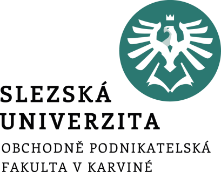 Příklad
Za kolik dnů byla splatná směnka znějící na částku 6 000 Kč, jestliže za ni banka vyplatila částku 5 850 Kč při diskontní sazbě 8 % p.a.? Použijte standard ACT/360.
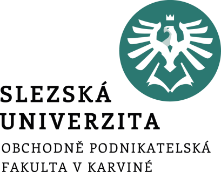 Skonto
Skonto je sleva, kterou poskytuje prodávající kupujícímu v případě, že kupující zaplatí za zboží okamžitě nebo během dohodnuté krátké lhůty. 
Jestliže kupující této možnosti využije, pak vlastně prodávajícímu půjčí peníze, přičemž místo úroku obdrží skonto. 
Skonto je založeno na principu předlhůtního úročení. 
Skonto je stanoveno jako procento z původní prodejní ceny (v tomto případě budoucí hodnota). 
Současnou hodnotu pak představuje cena snížená o skonto. 
Výhodnost skonta je proto nutné posoudit tak, že se jeho velikost porovná s velikostí úroku, který může realizovat prodávající, jestliže dostane zaplaceno předčasně.
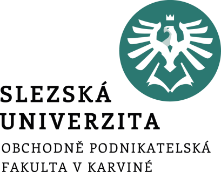 Příklad
Zboží v ceně 250 000 Kč je splatné do 14 dnů. Při zaplacení do 3 dnů poskytuje prodávající skonto ve výši 0,5 % ceny. Kupující nemá danou částku k dispozici, proto by si při využití skonta musel vzít spotřebitelský úvěr, který banka úročí 7 % p.a. Je pro kupujícího výhodné skonto využít? Použijte ACT/360.
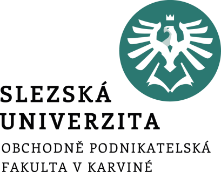 Příklad – předlhůtní a polhůtní úročení
Potřebujeme si půjčit peníze a máme možnost volby mezi 2 půjčkami se stejnou splatnou částkou:
V prvním případě nám banka nabízí eskont směnky splatné za 6 měsíců o nominální hodnotě 65 000 Kč s roční diskontní sazbou 6 %.
Ve druhém případě nám banka nabízí úvěr s jednoduchým úročením s roční úrokovou sazbou 6 %, přičemž za 6 měsíců musíme splatit 65 000 Kč.
Kterou variantu si vybereme jako dlužník?